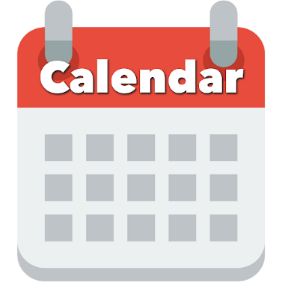 Today:
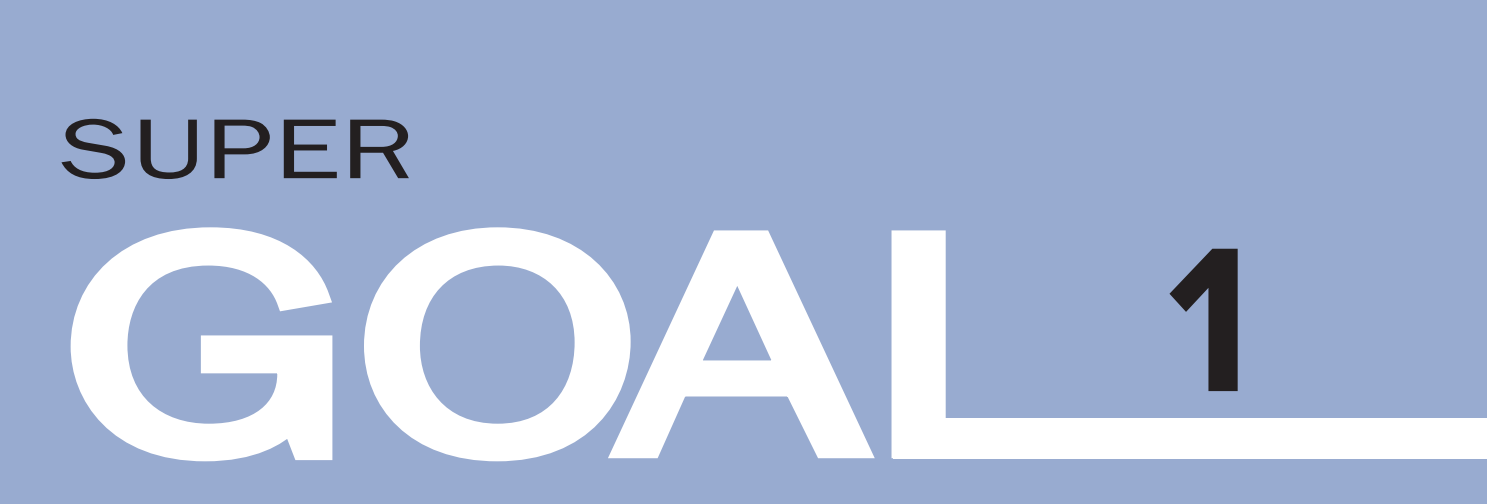 Date:
-      -
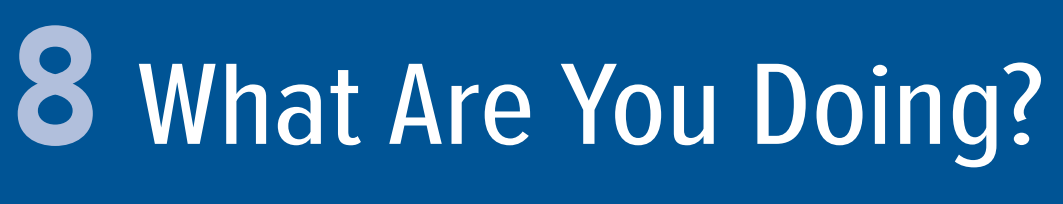 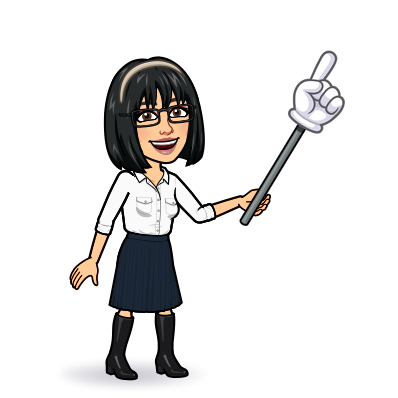 1 Listen & discuss2 pair work
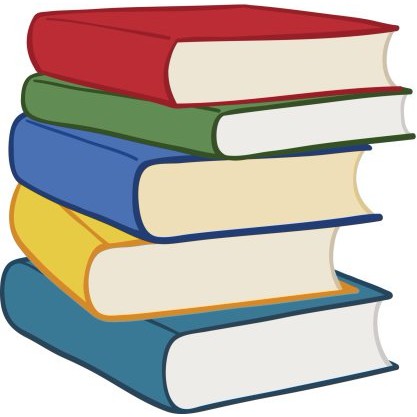 Page 64
By: Dalal Al-Juaid
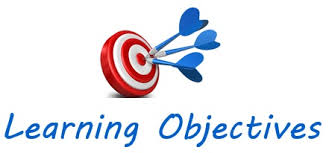 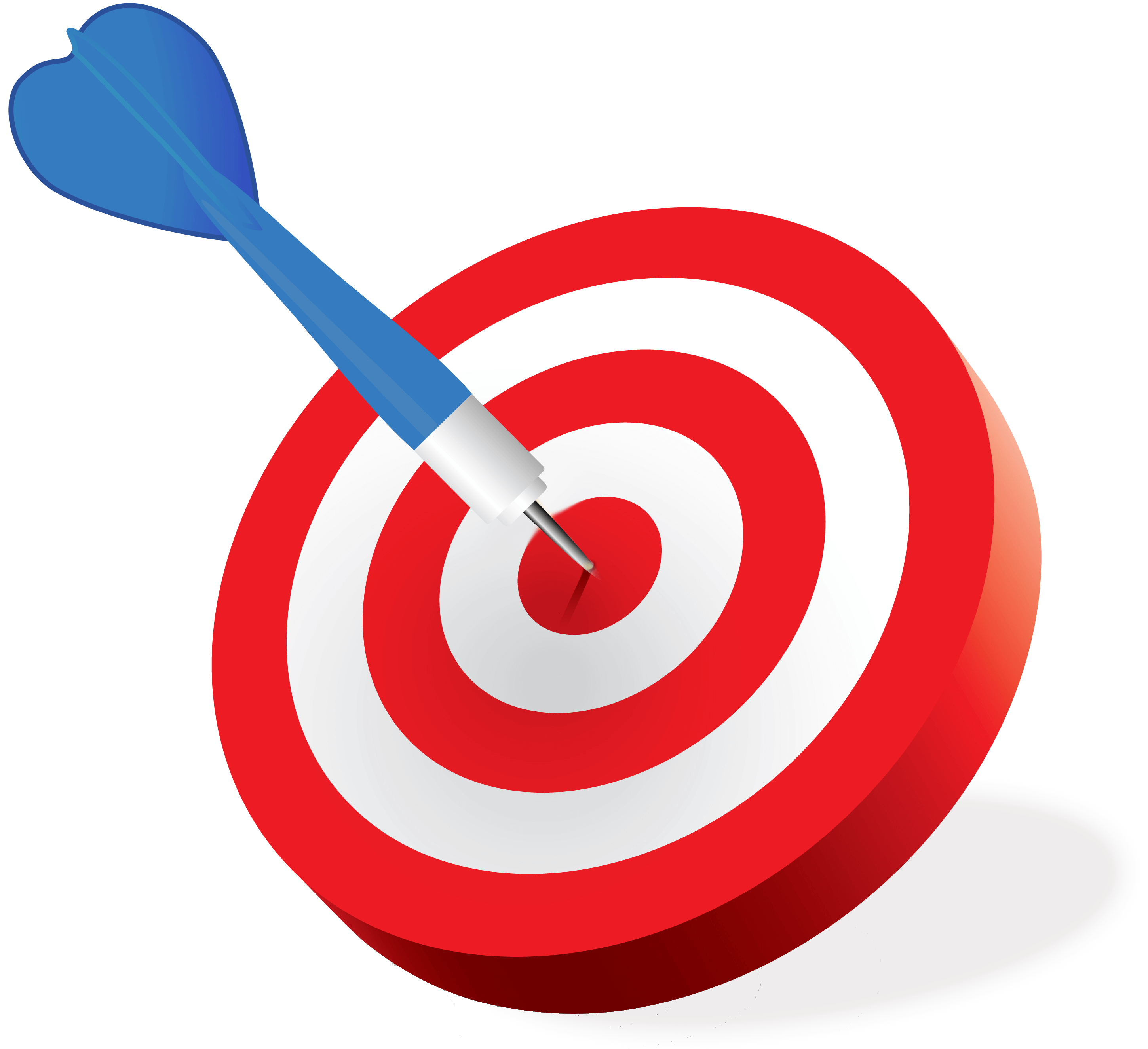 describe activities which others are doing
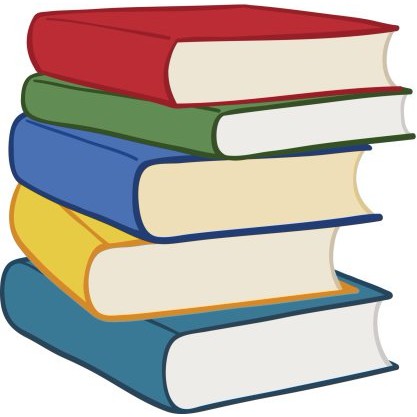 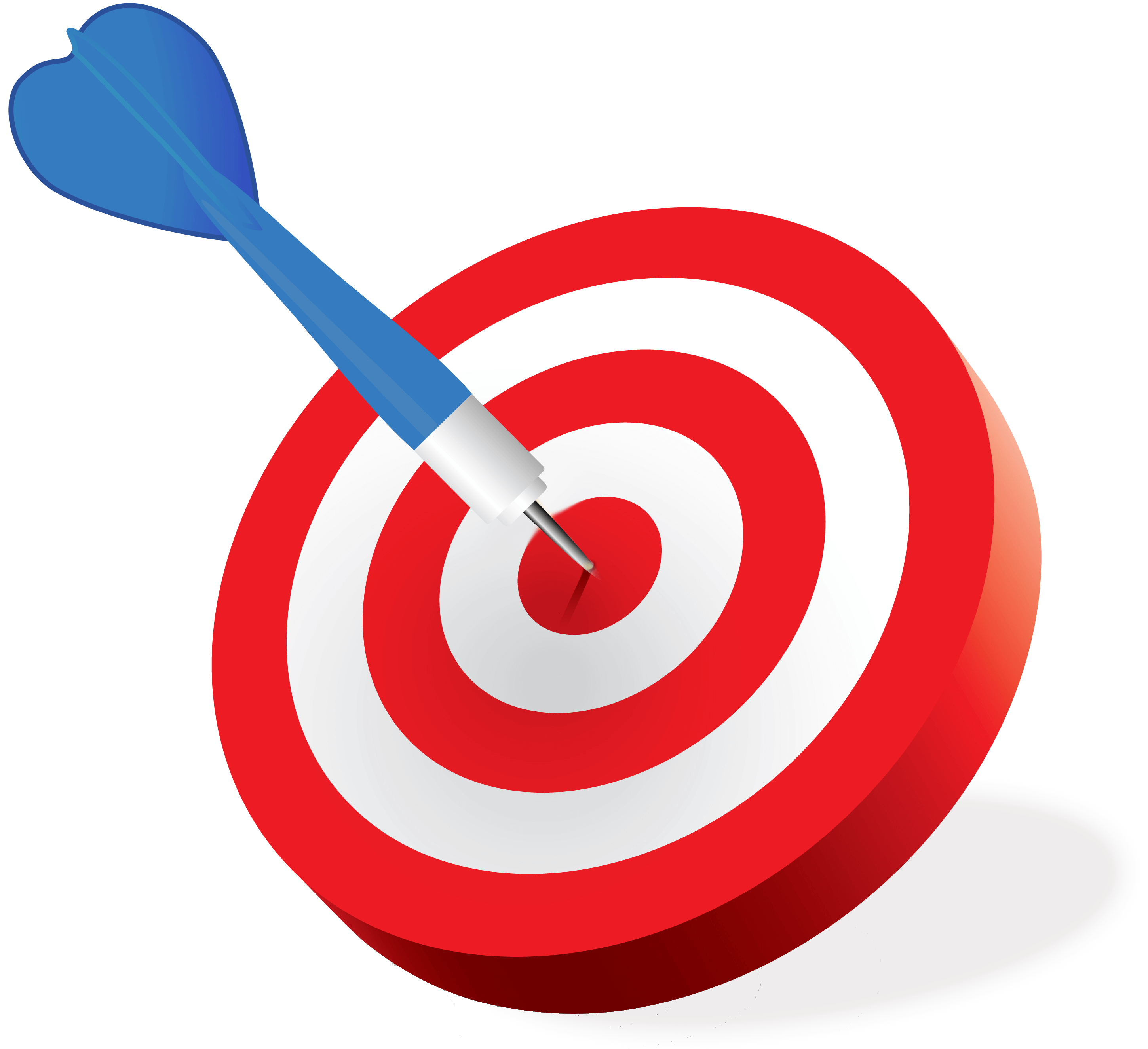 name things at a place
Warm up
1-Listen
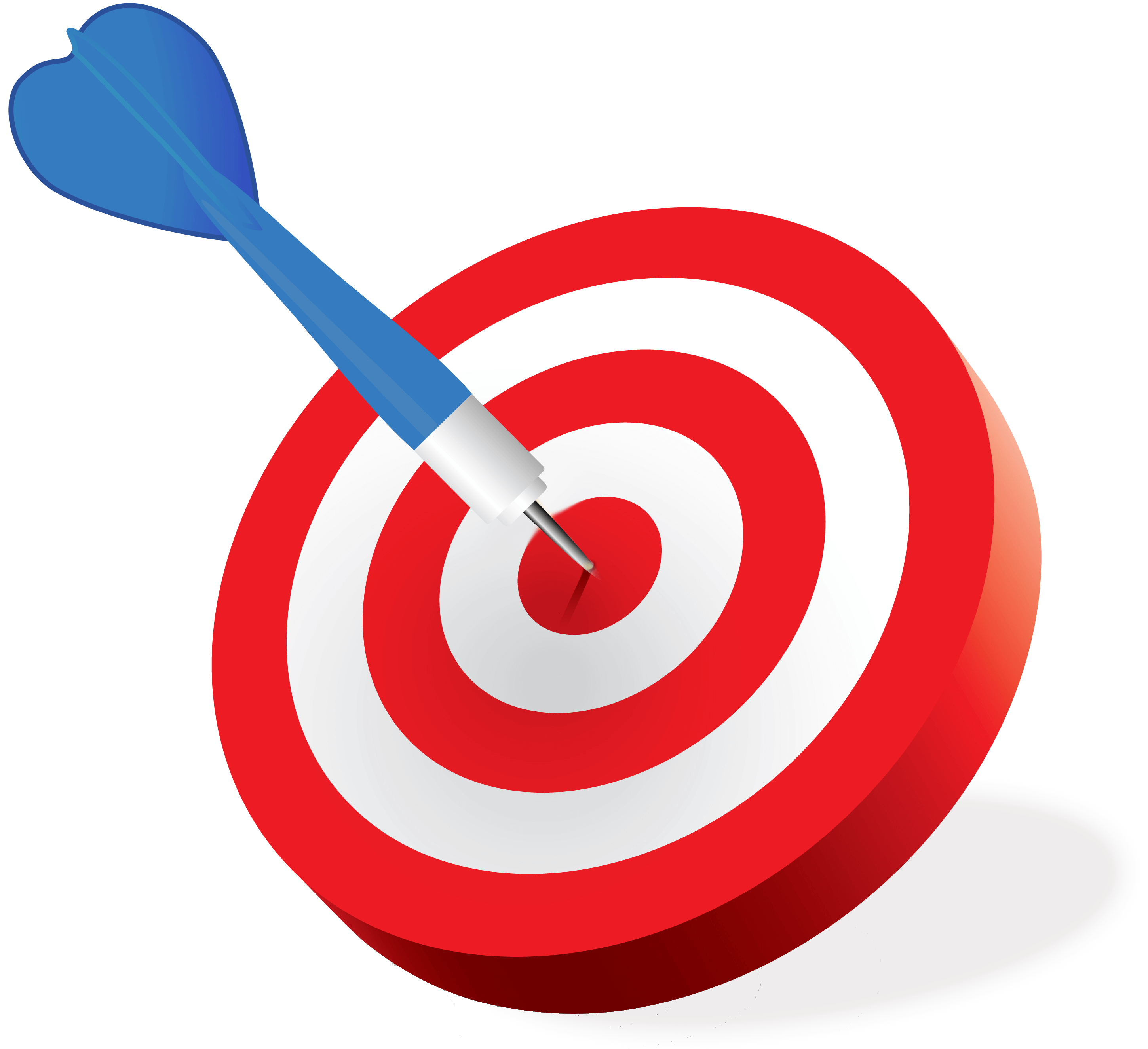 New words
use the new words
Quick check
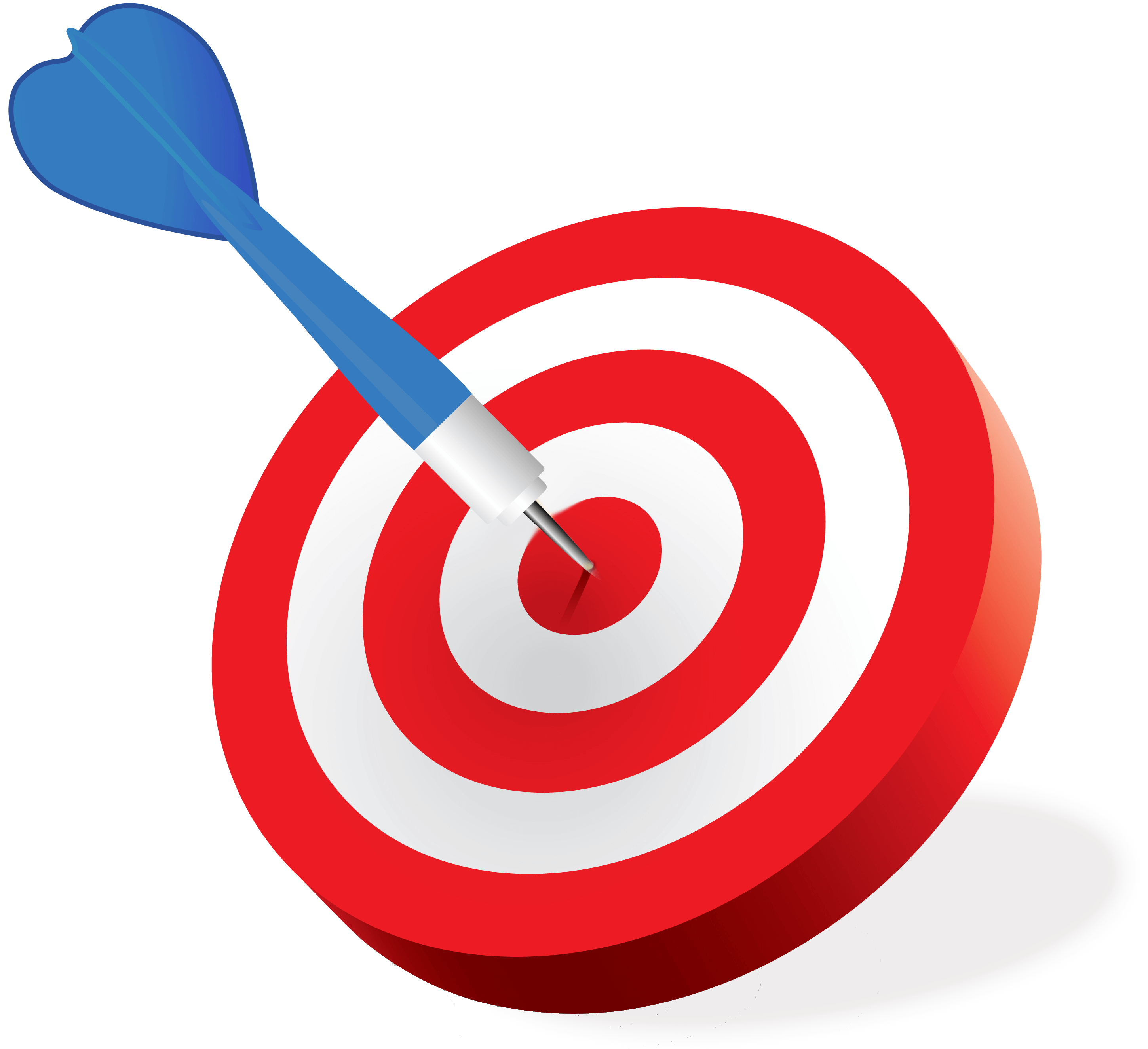 Ask & answer about people
2-Pair work
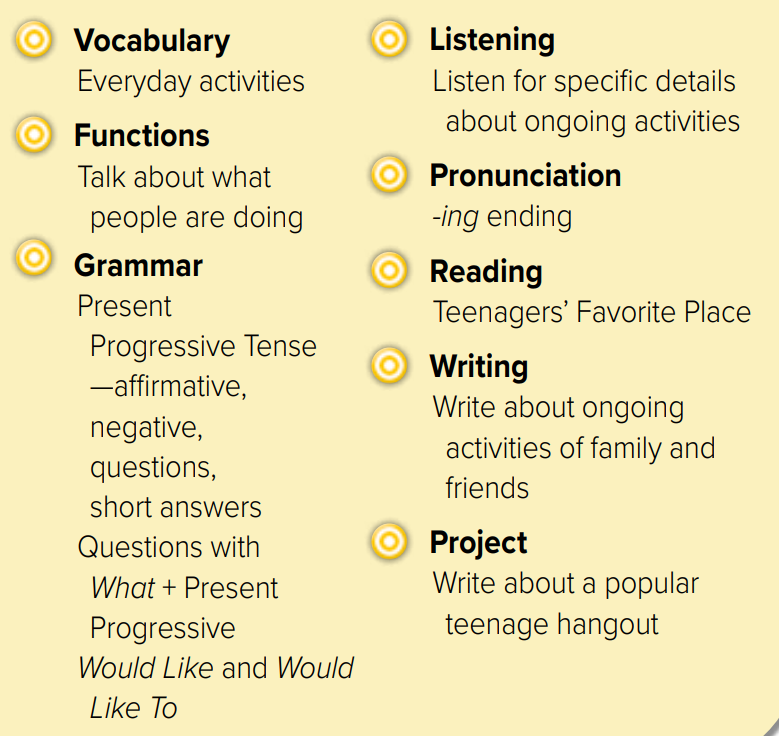 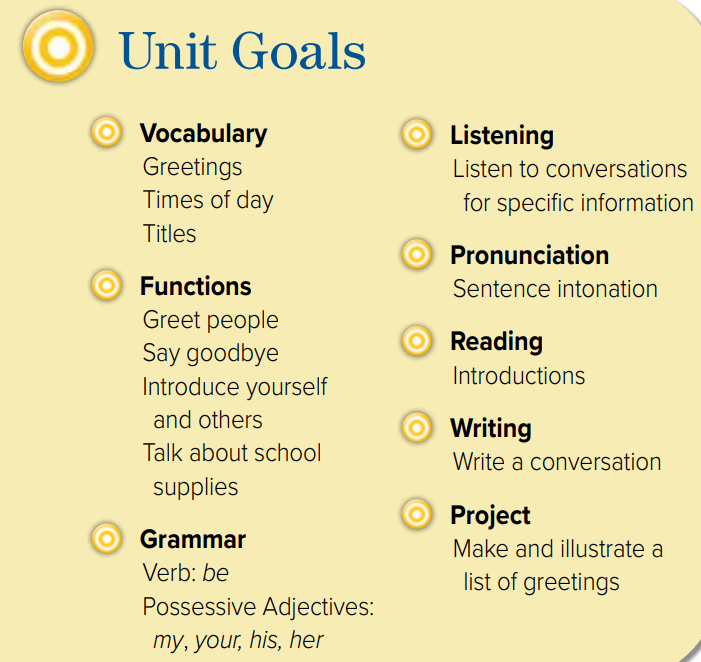 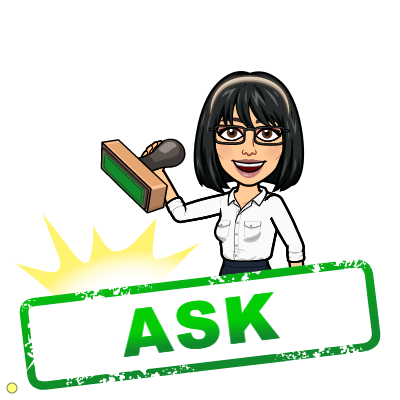 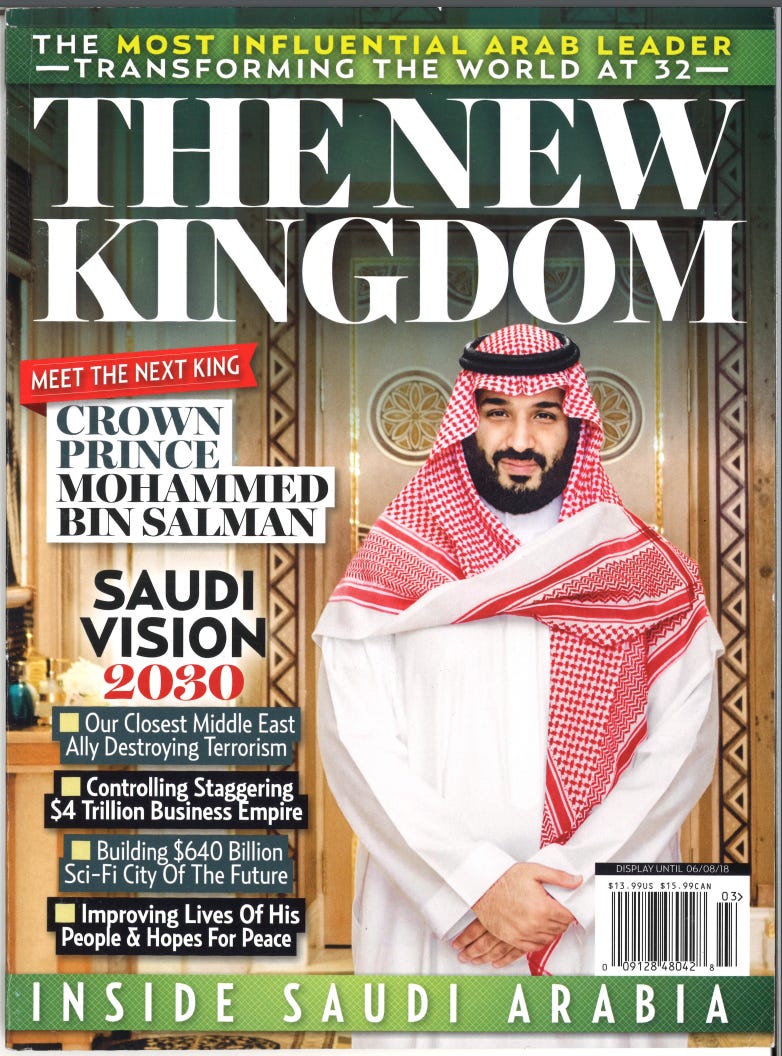 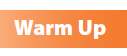 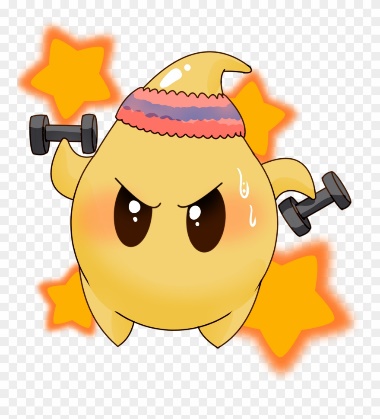 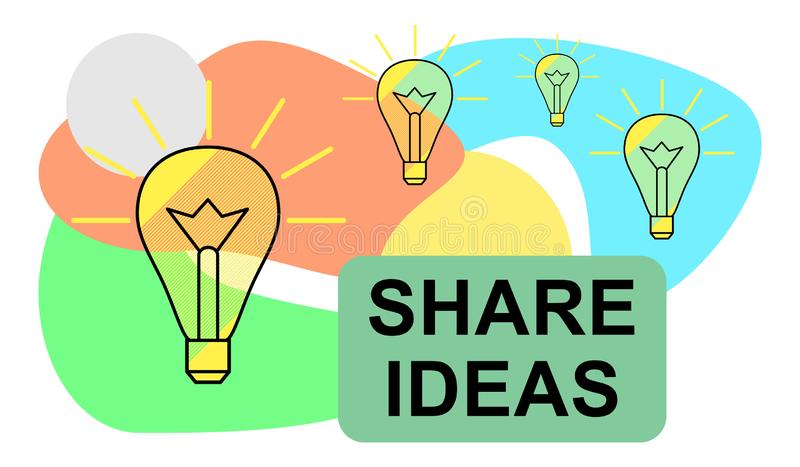 what is this?
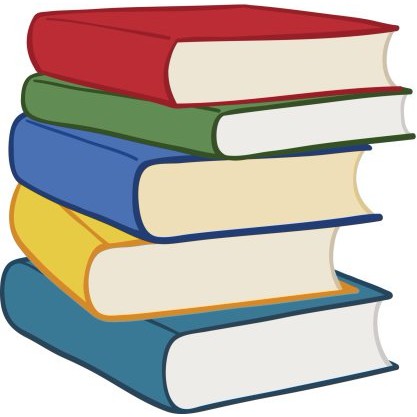 Warm up
what can you see?
1-Listen
New words
Quick check
2-Pair work
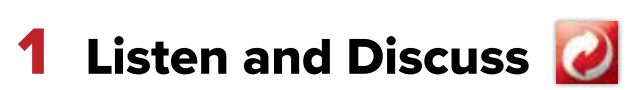 Page 64
What are the people doing?
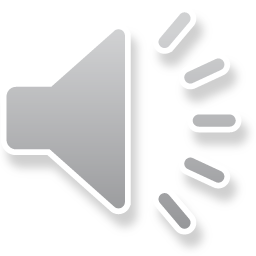 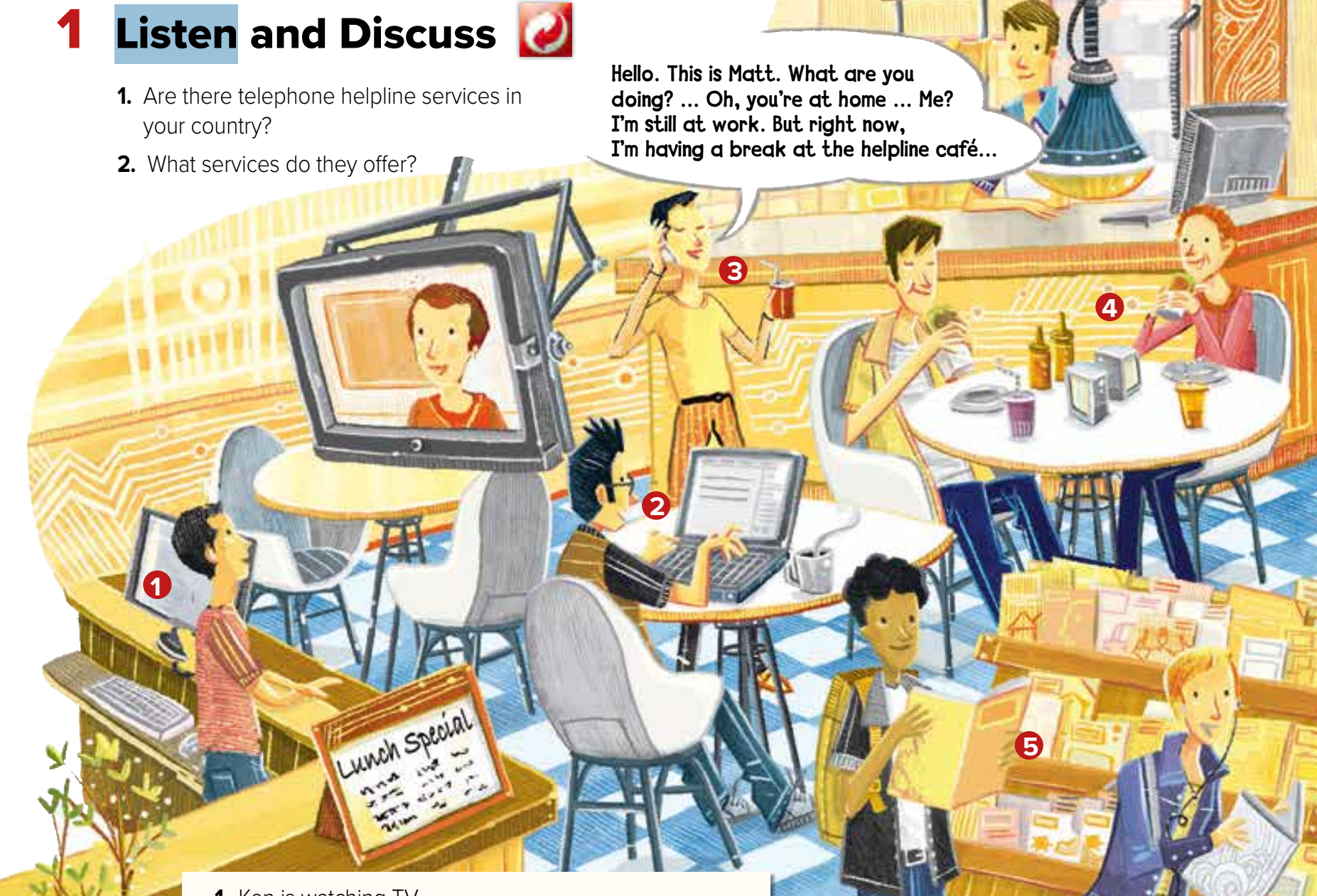 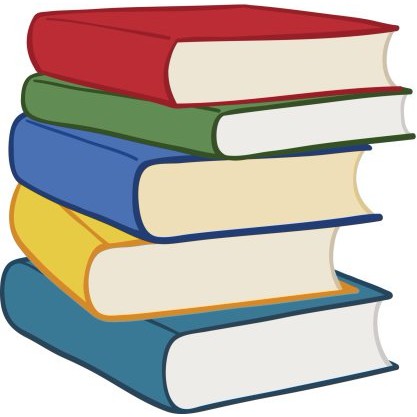 Warm up
1-Listen
New words
Quick check
2-Pair work
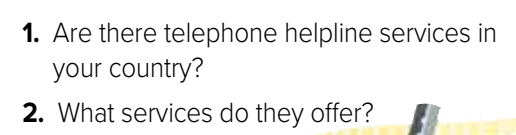 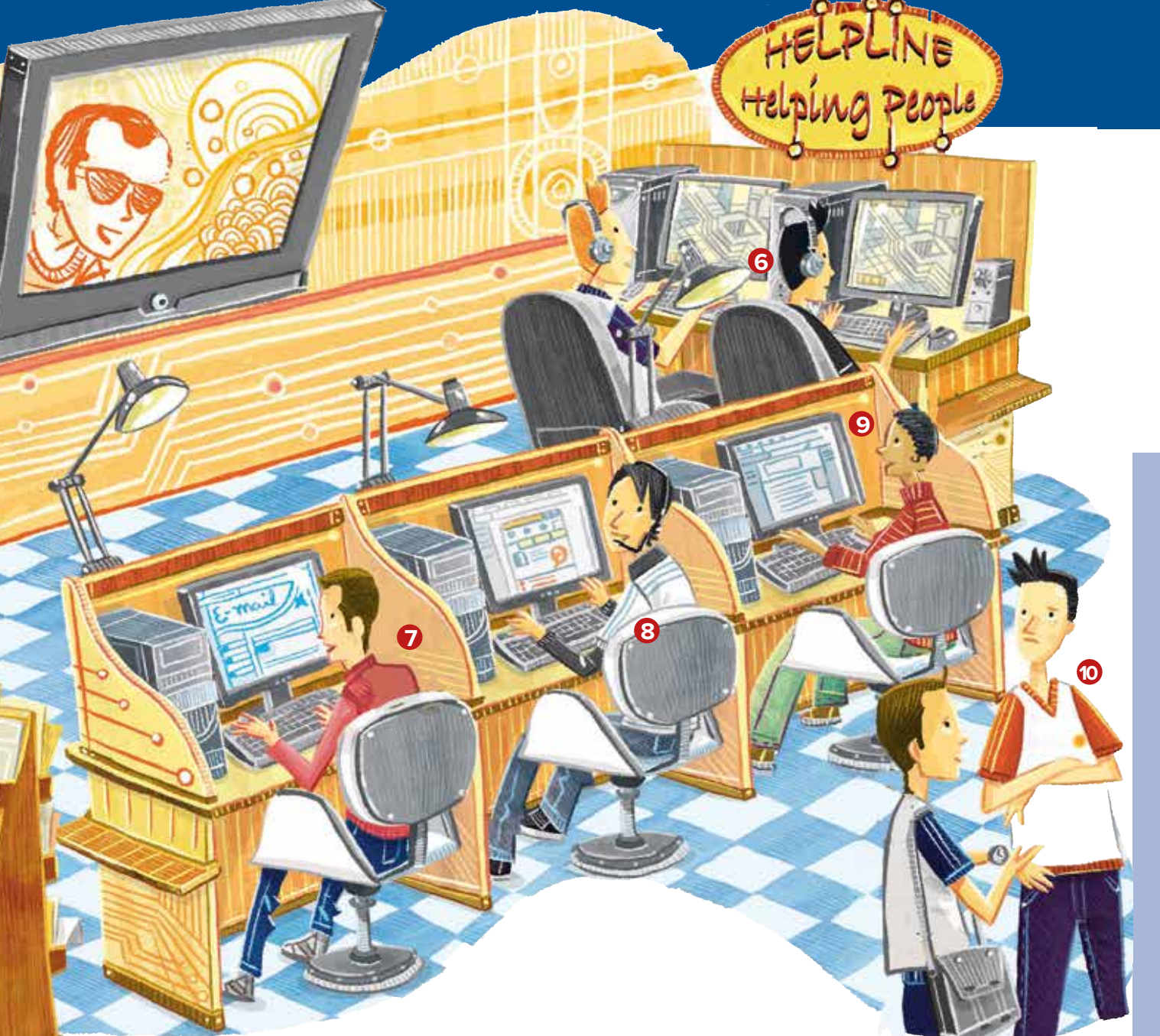 Page 65
What are they doing?
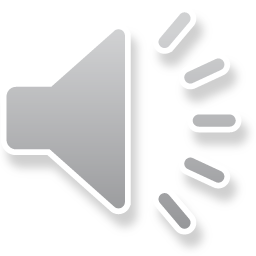 What’s he doing?
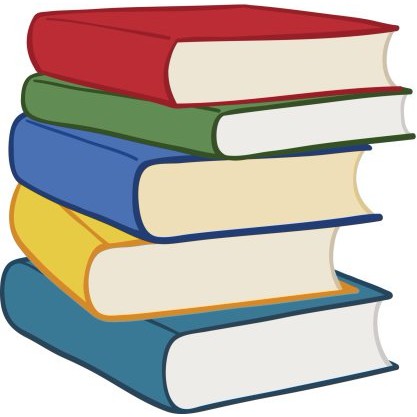 Warm up
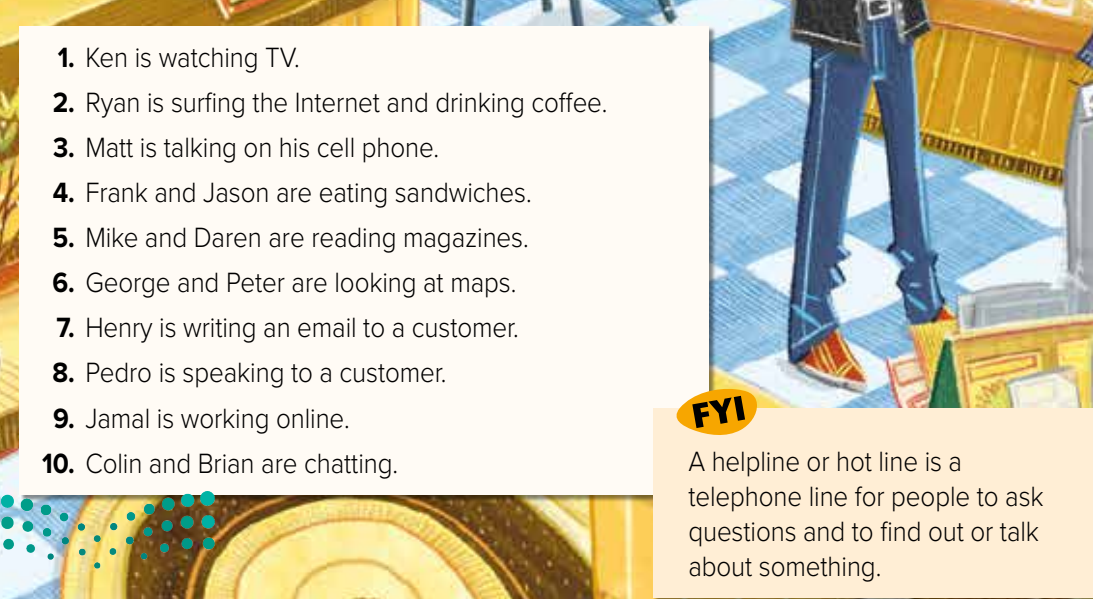 1-Listen
New words
Quick check
2-Pair work
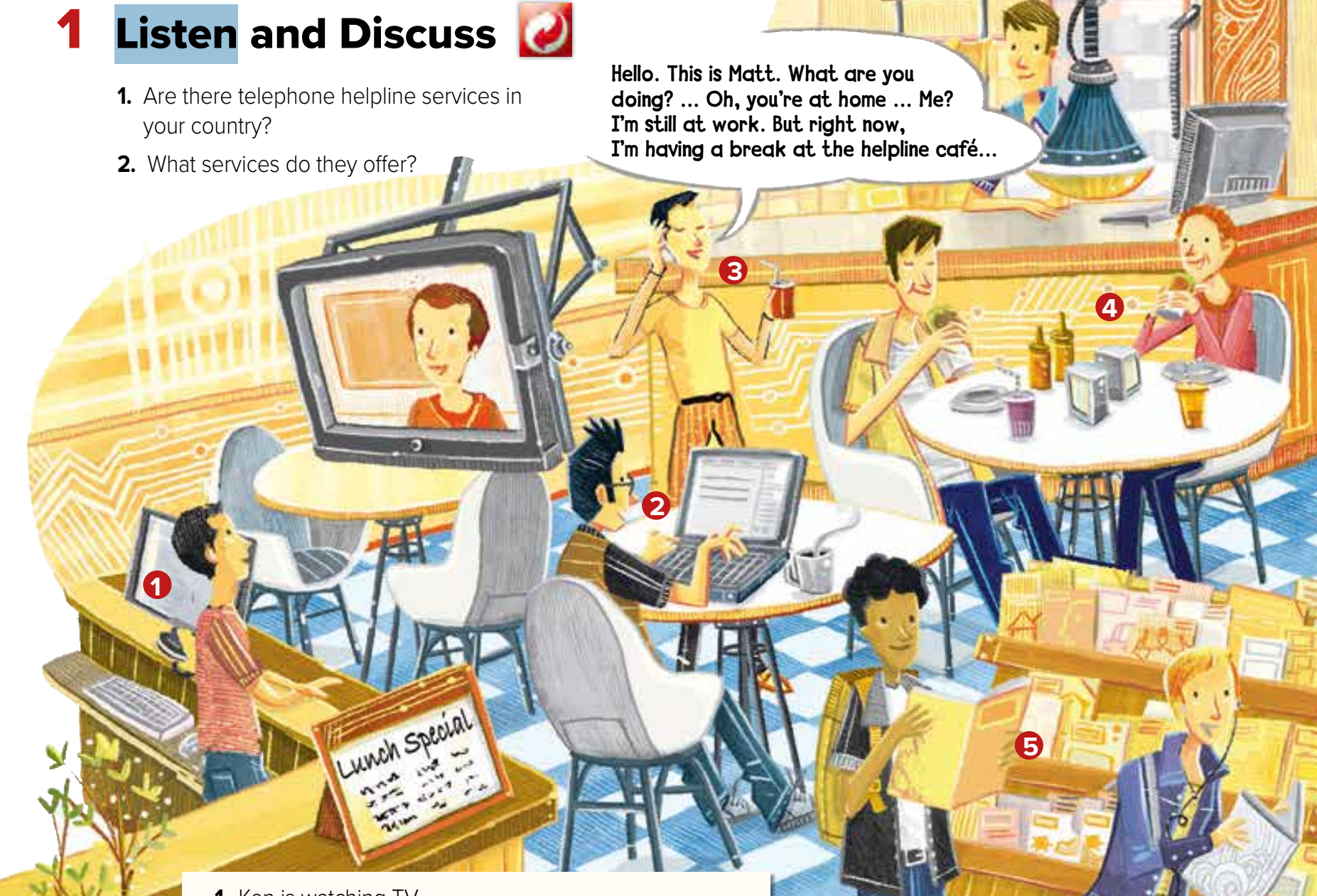 Page 64
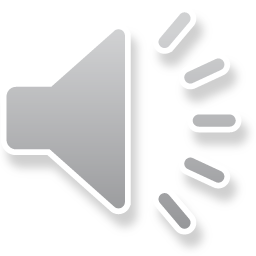 Find the VERB
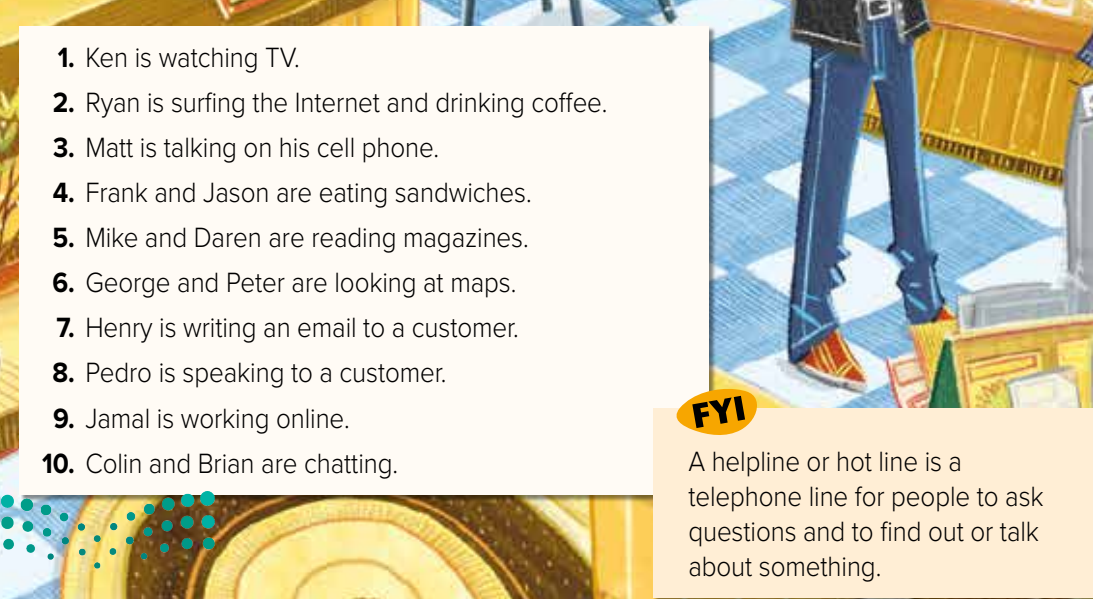 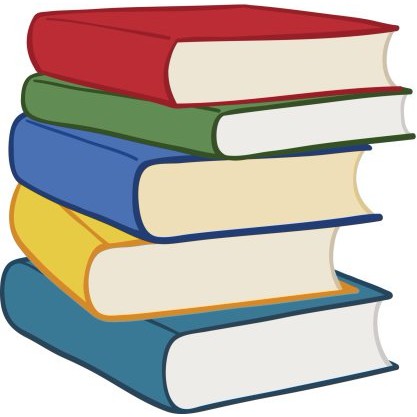 Warm up
1-Listen
New words
Quick check
2-Pair work
New Words
helpline
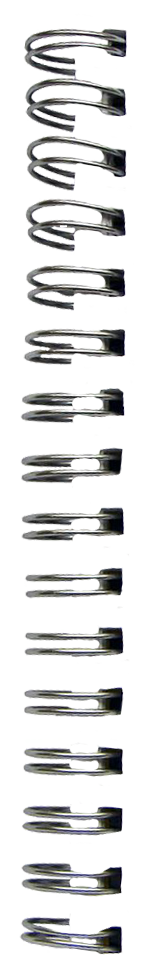 Hot line to ask questions
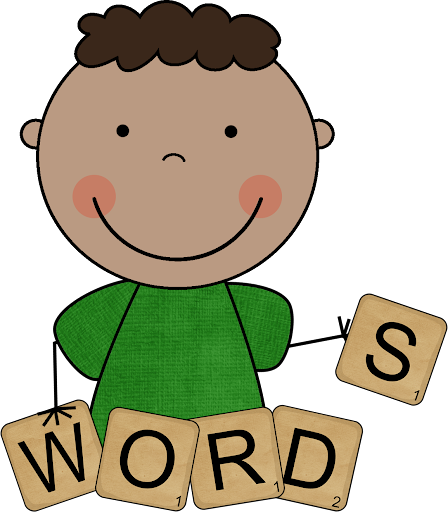 break
Stop work
Surf internet
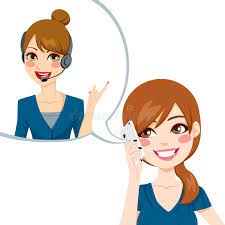 talk
chat
customer
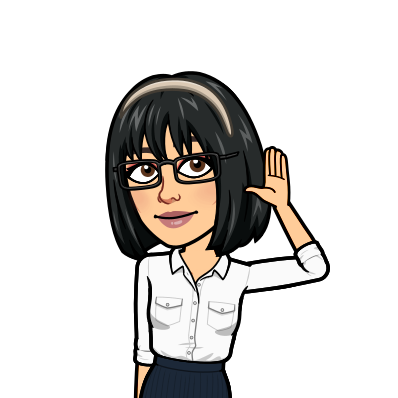 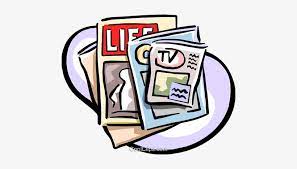 magazine
#
break
..........
computers
tables, chairs, TV
food, drinks
magazines
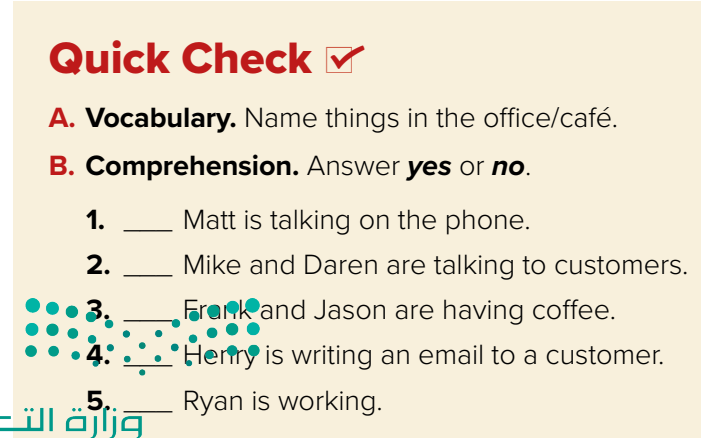 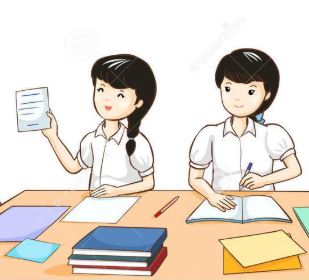 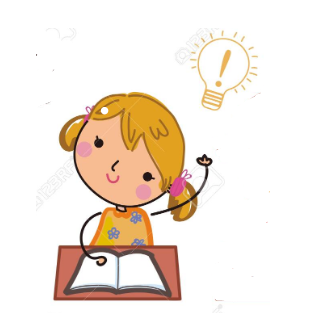 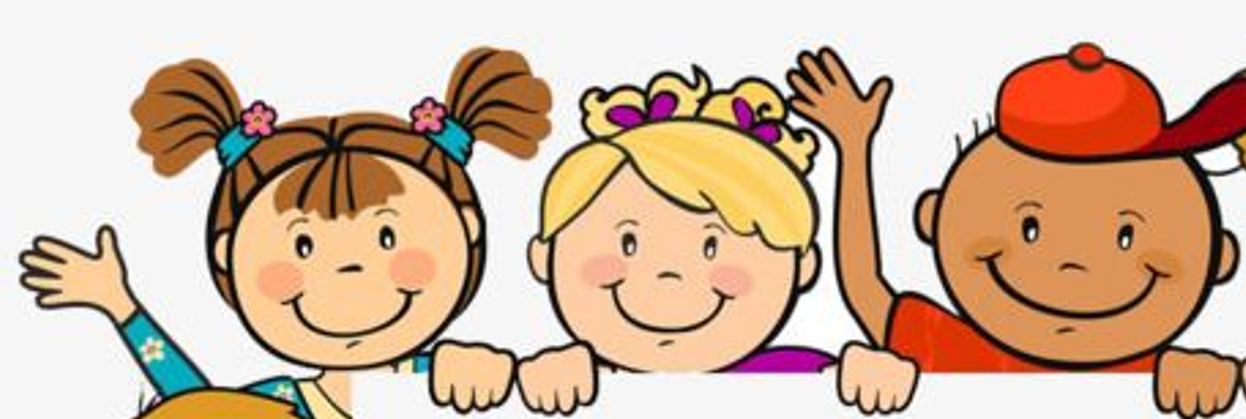 cell phone
Think pair share
yes
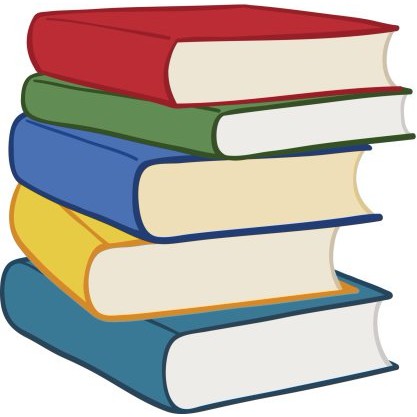 no
Warm up
1-Listen
no
New words
yes
no
Quick check
2-Pair work
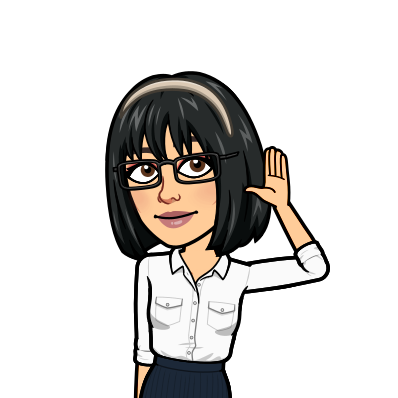 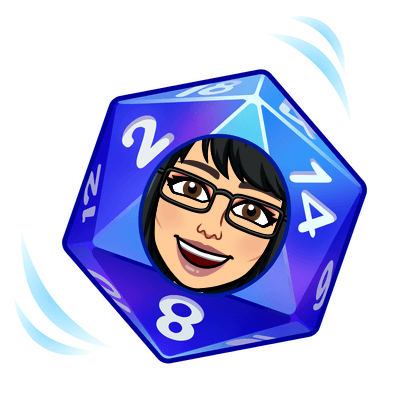 Lets play
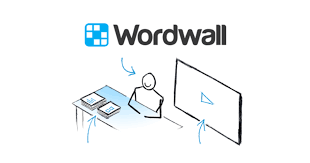 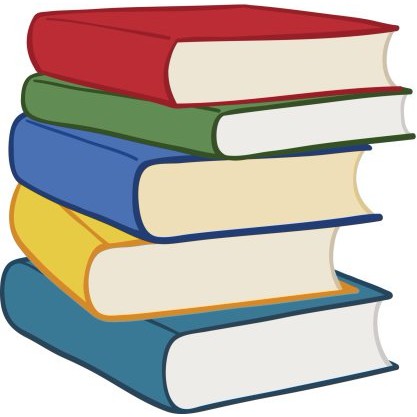 Warm up
1-Listen
New words
Quick check
2-Pair work
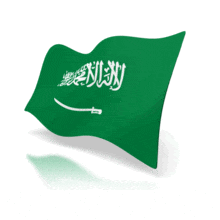 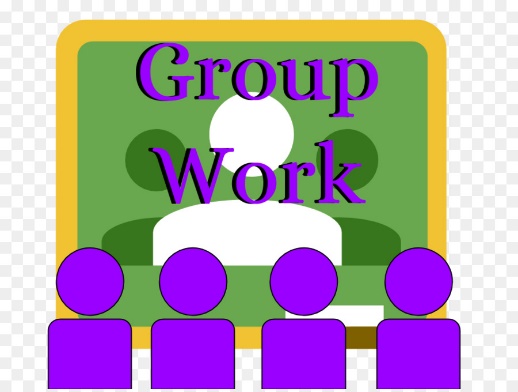 What is 911 for in KSA?
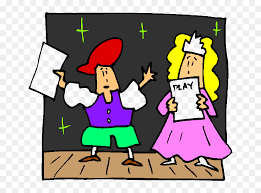 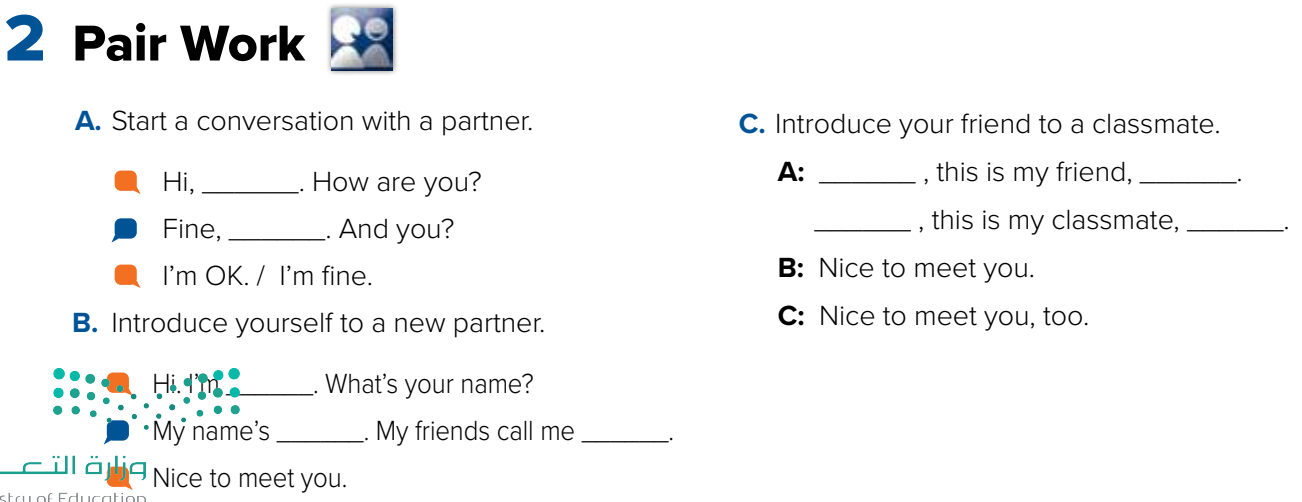 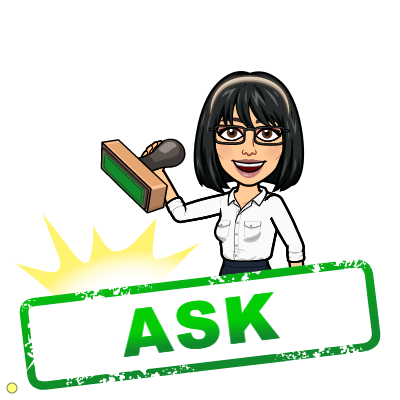 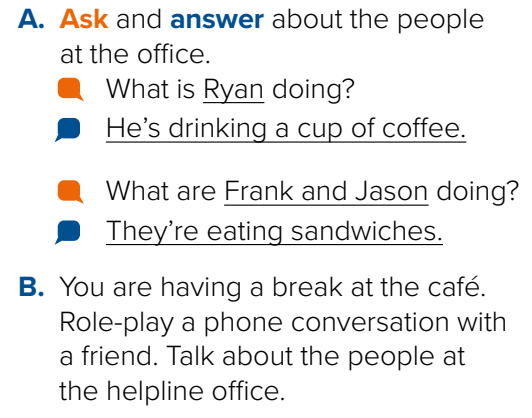 Role paly
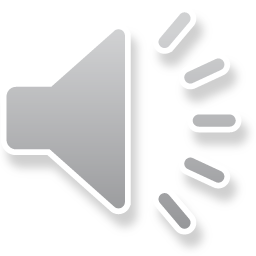 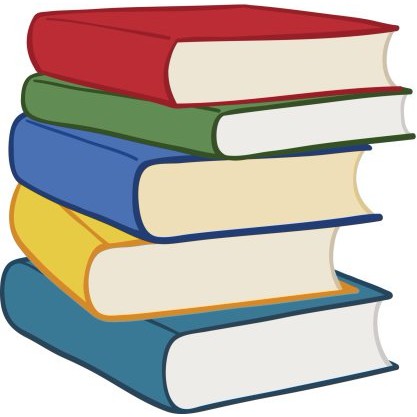 Warm up
1-Listen
New words
Quick check
2-Pair work
Write in your notebook
Like final test أسئلة للاختبار النهائي
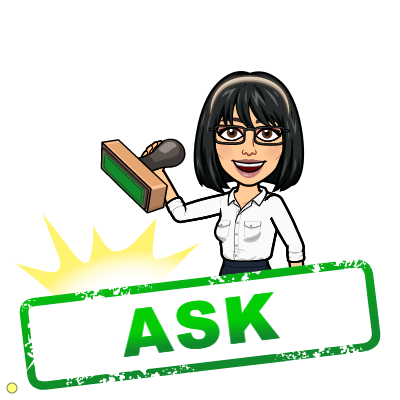 Choose:
Mmmmmmm ………. mmmmmmm
( ssss – ssss – sssss)
Make a question
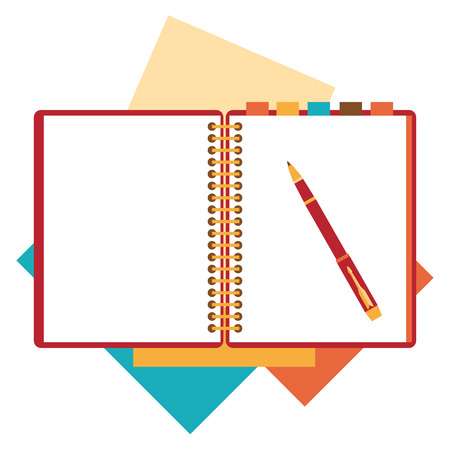 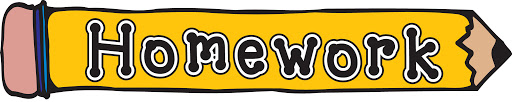 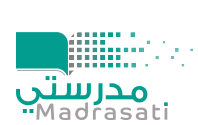 page 217 Ex(A)
for practice new words
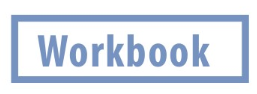 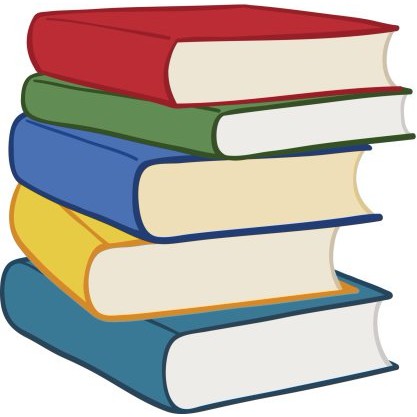 Warm up
1-Listen
New words
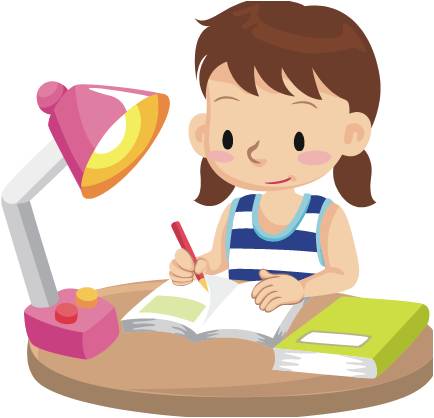 Quick check
2-Pair work
p.217
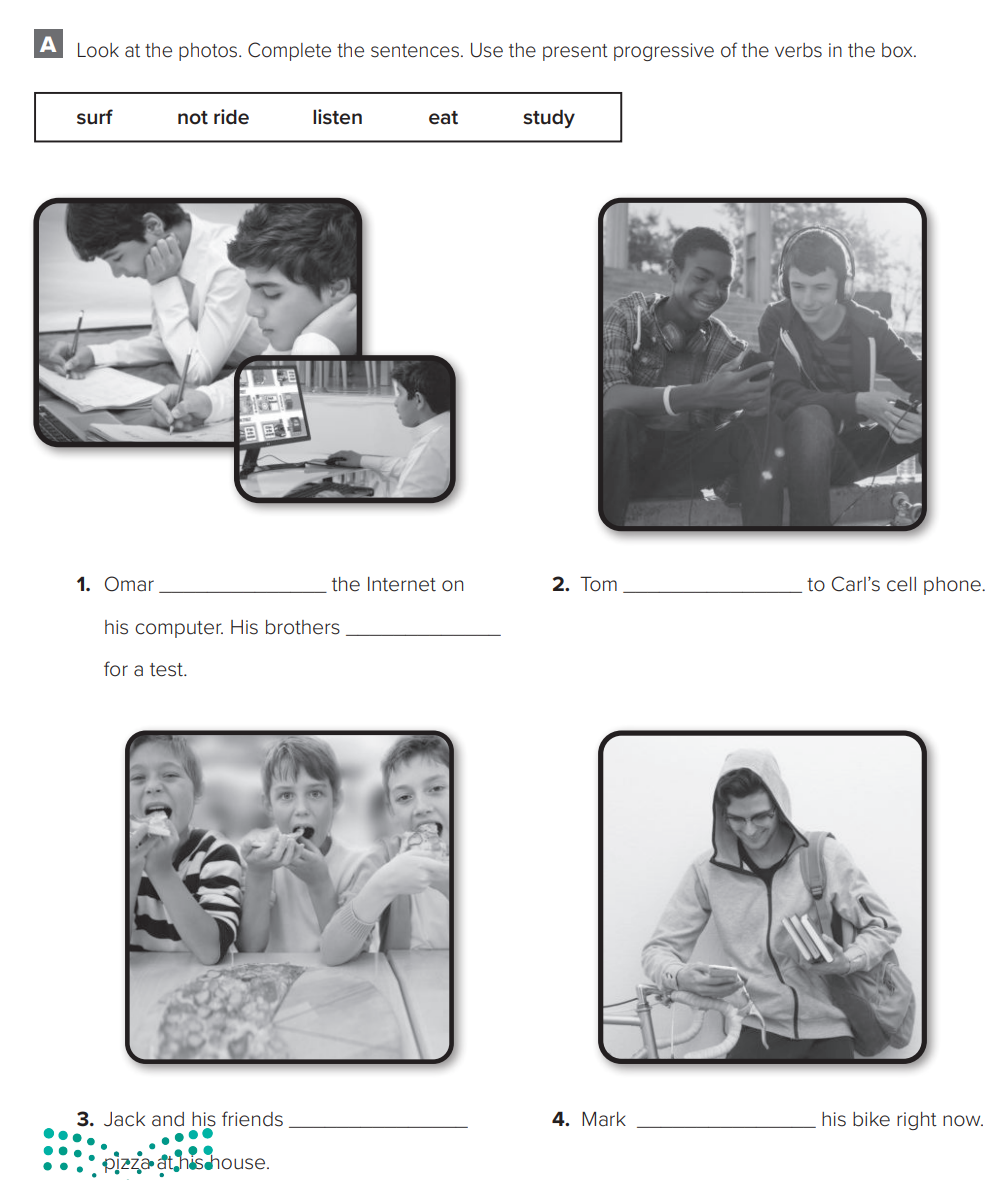 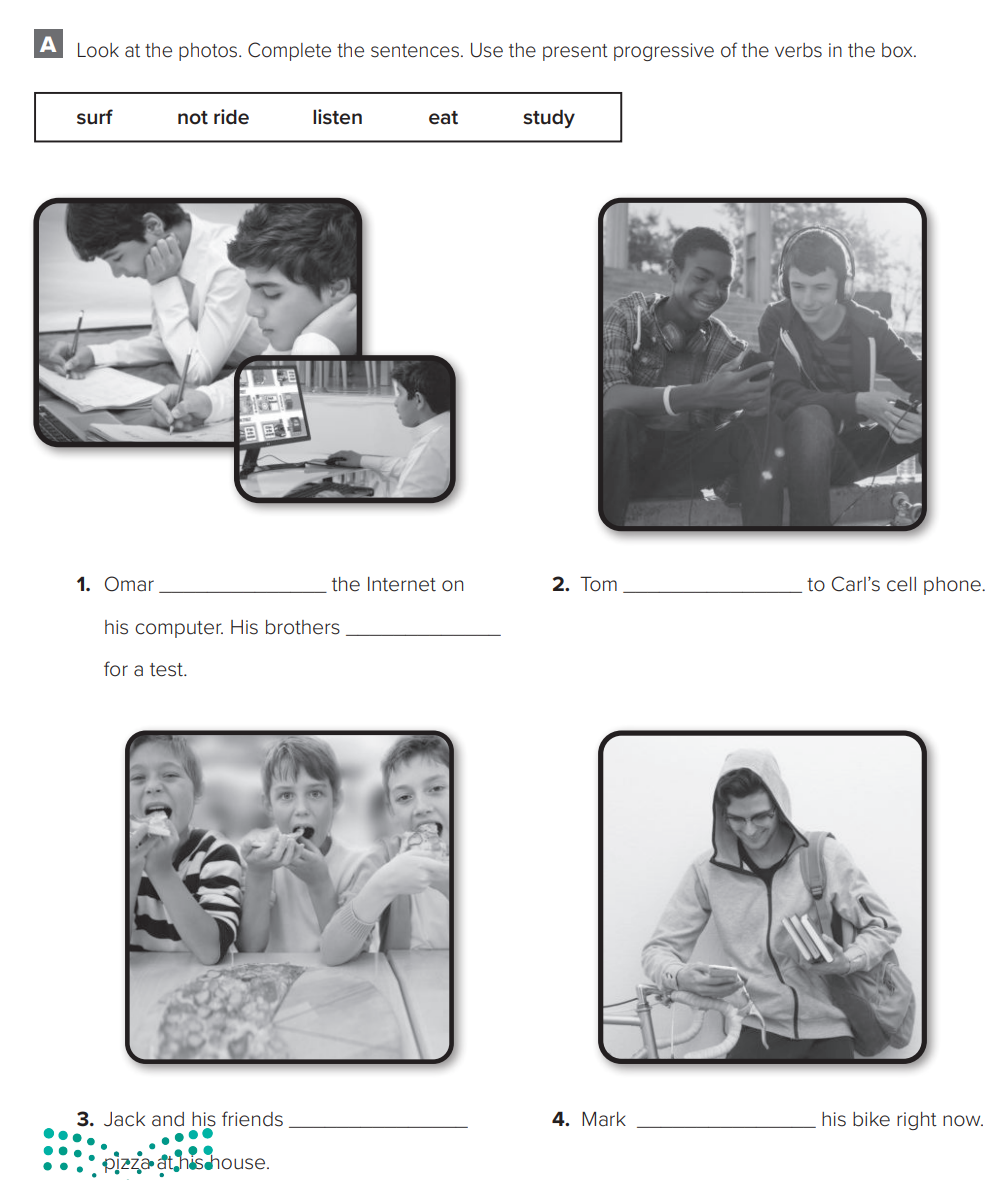 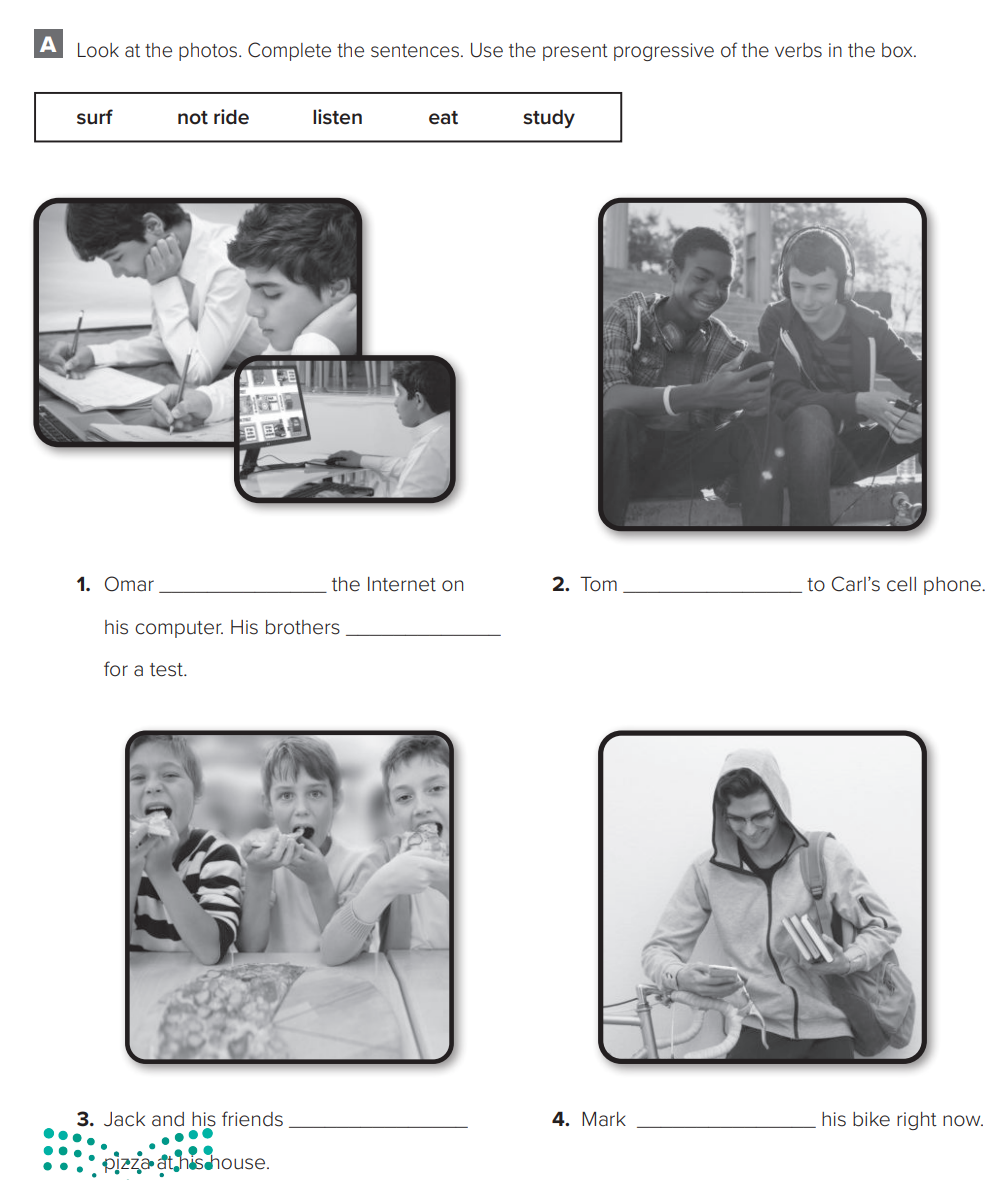 is surfing
is listening
are studying
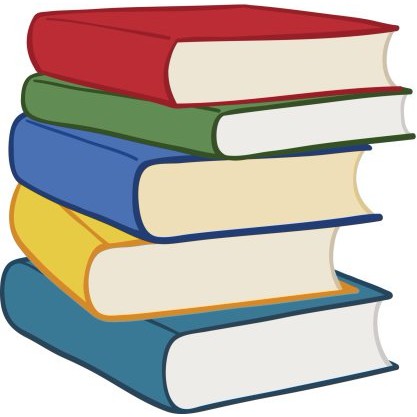 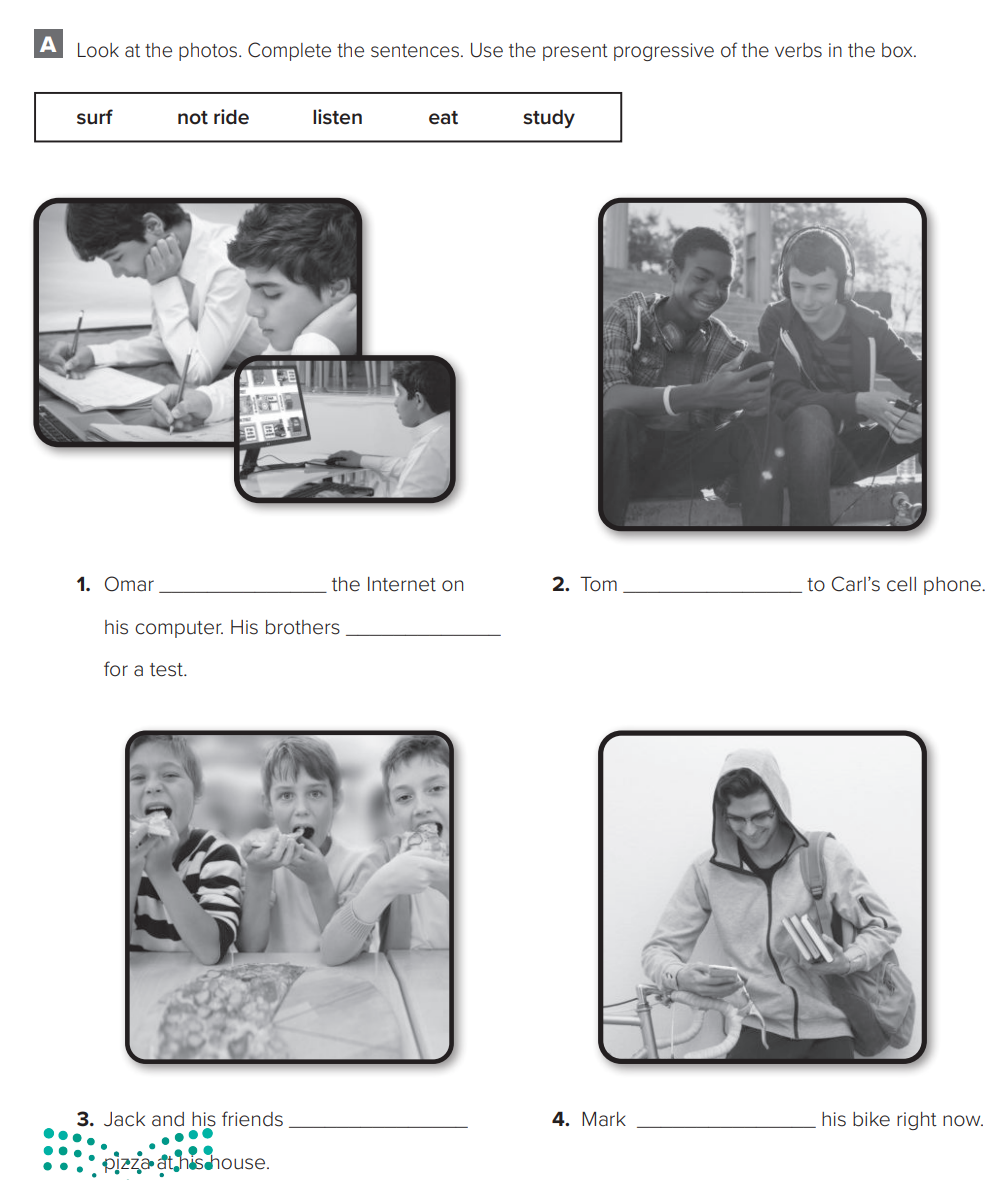 Warm up
1-Listen
New words
Quick check
2-Pair work
isn’t riding
are eating